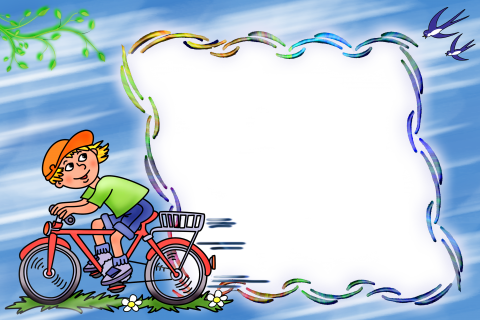 Конкурс плакатов 
«Все на велосипед»
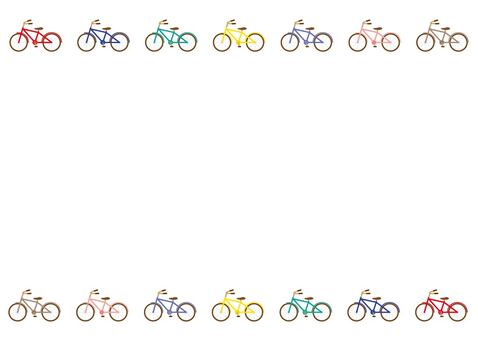 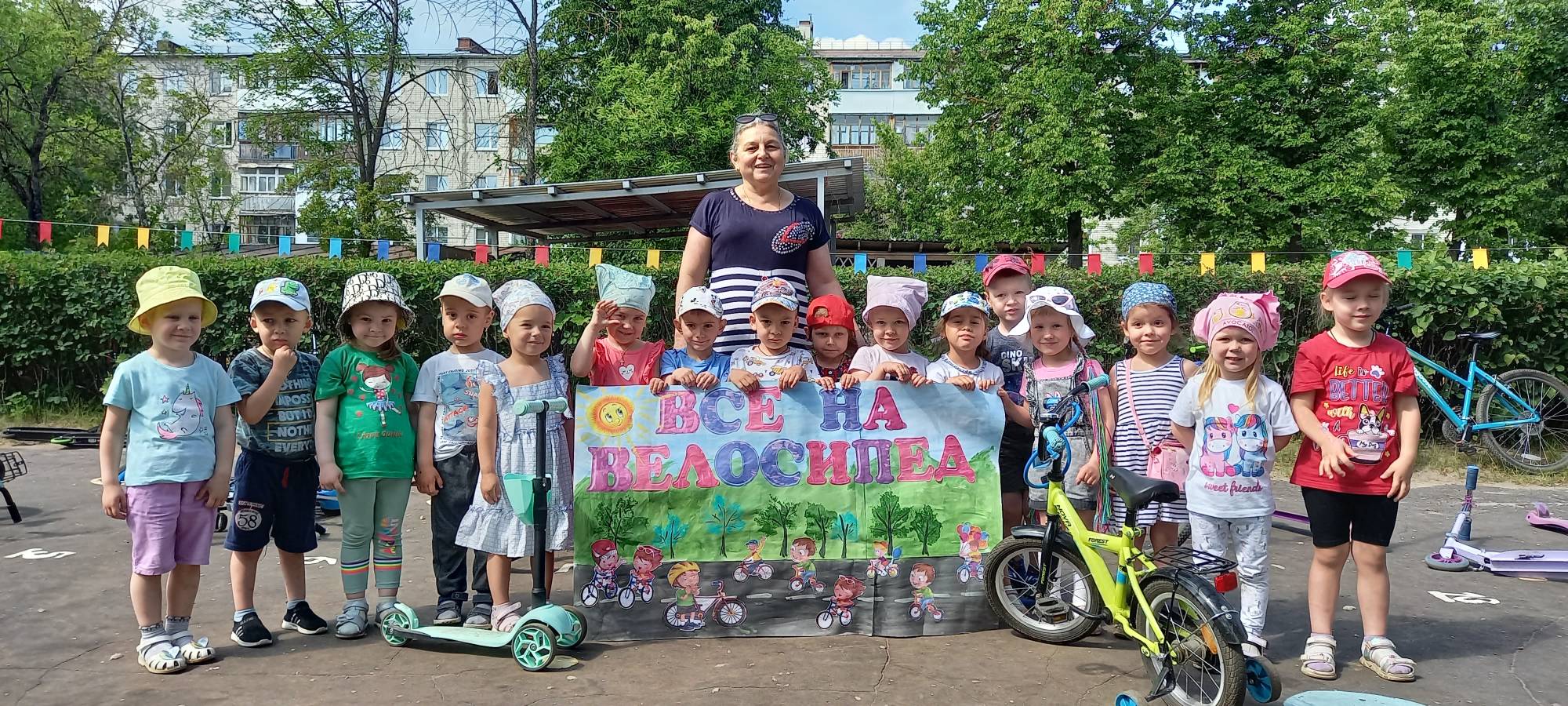 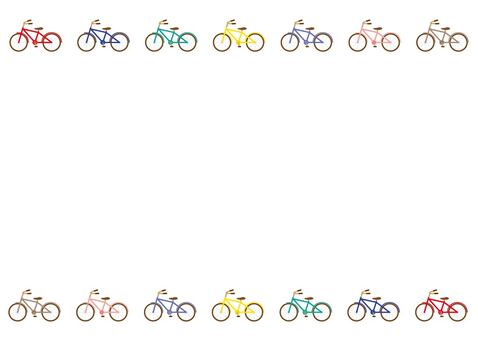 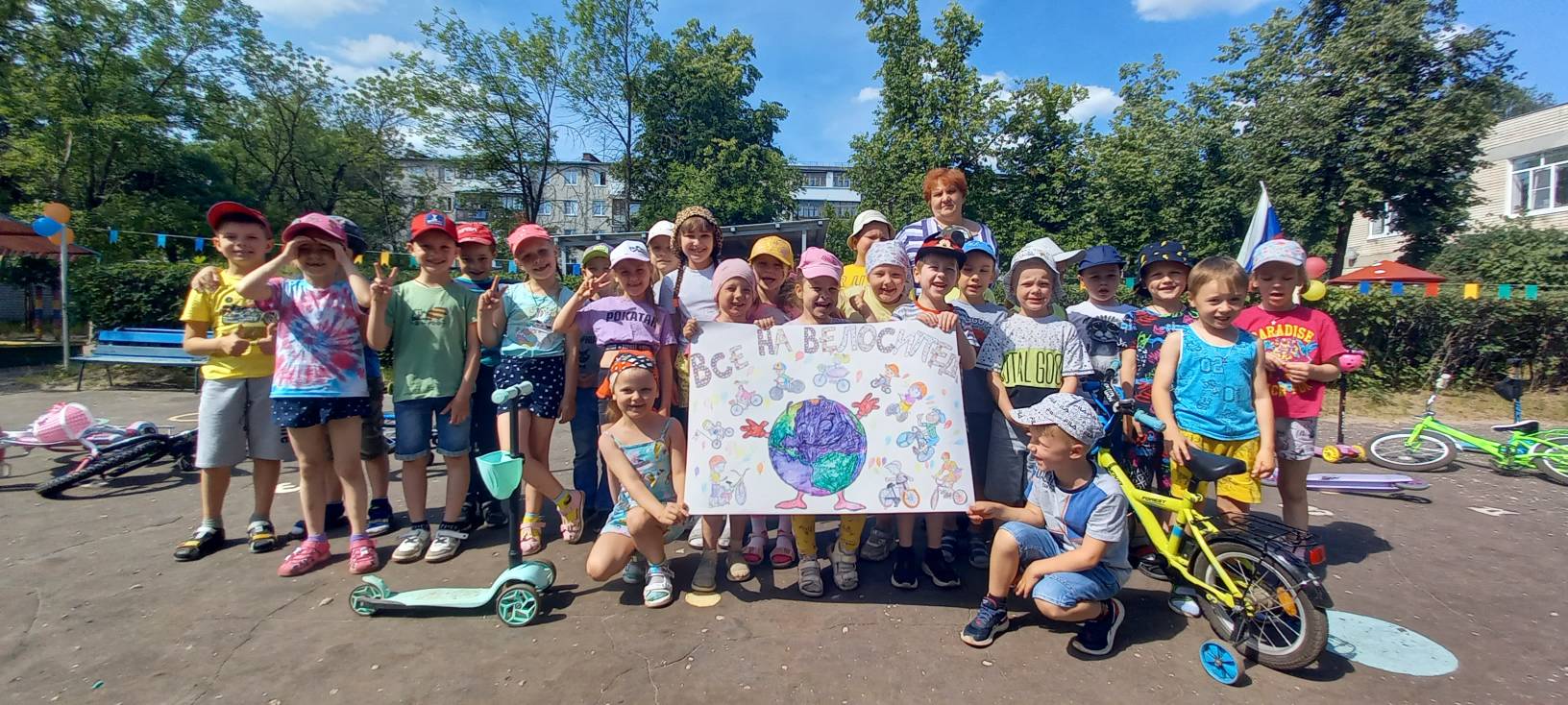 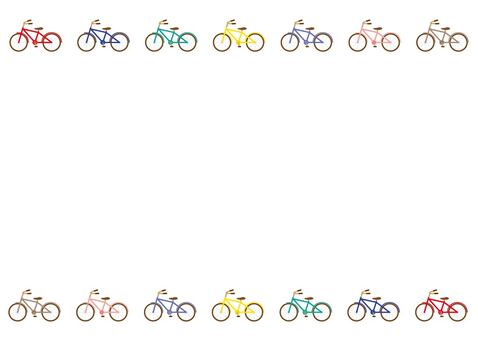 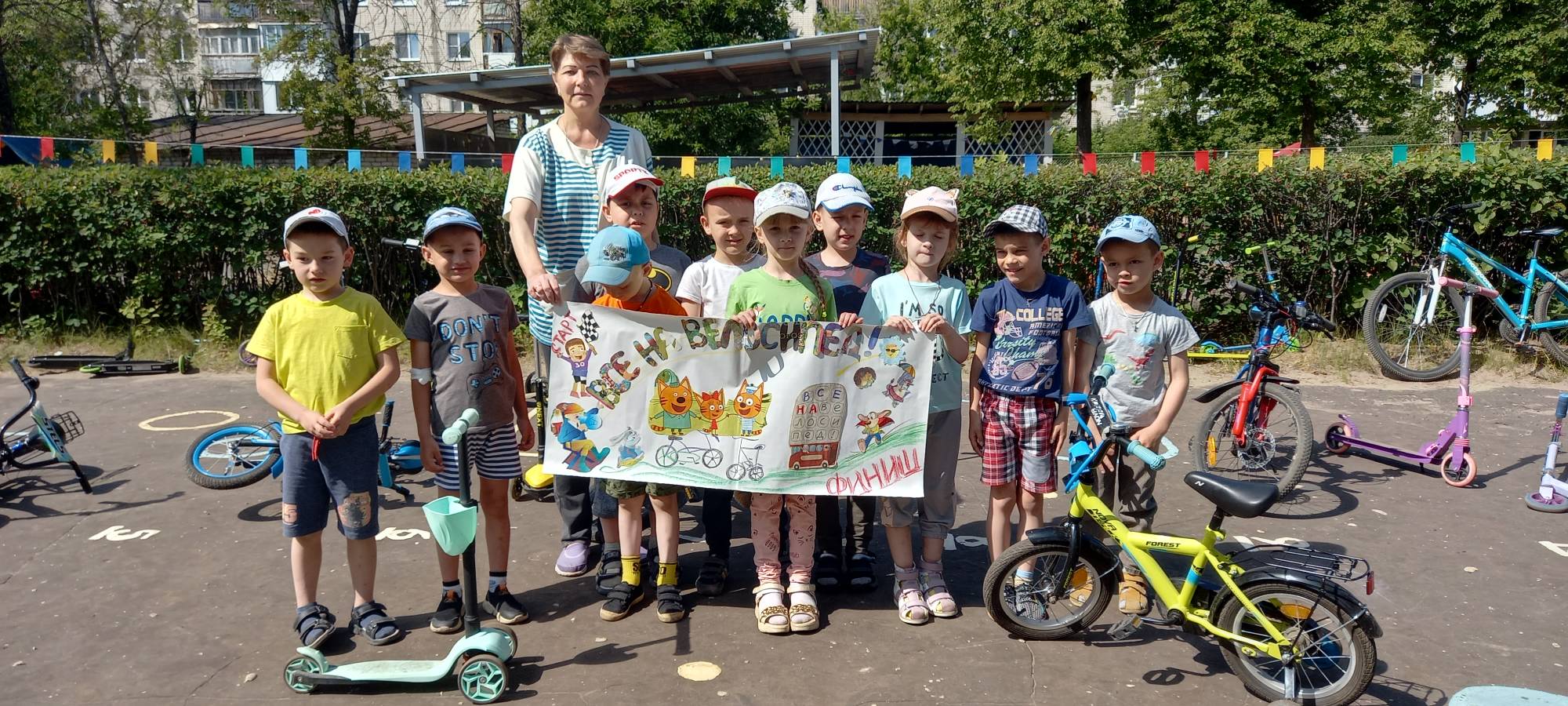 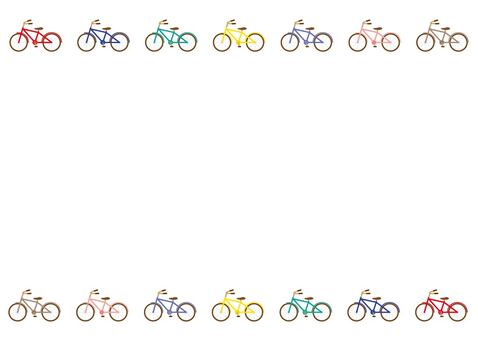 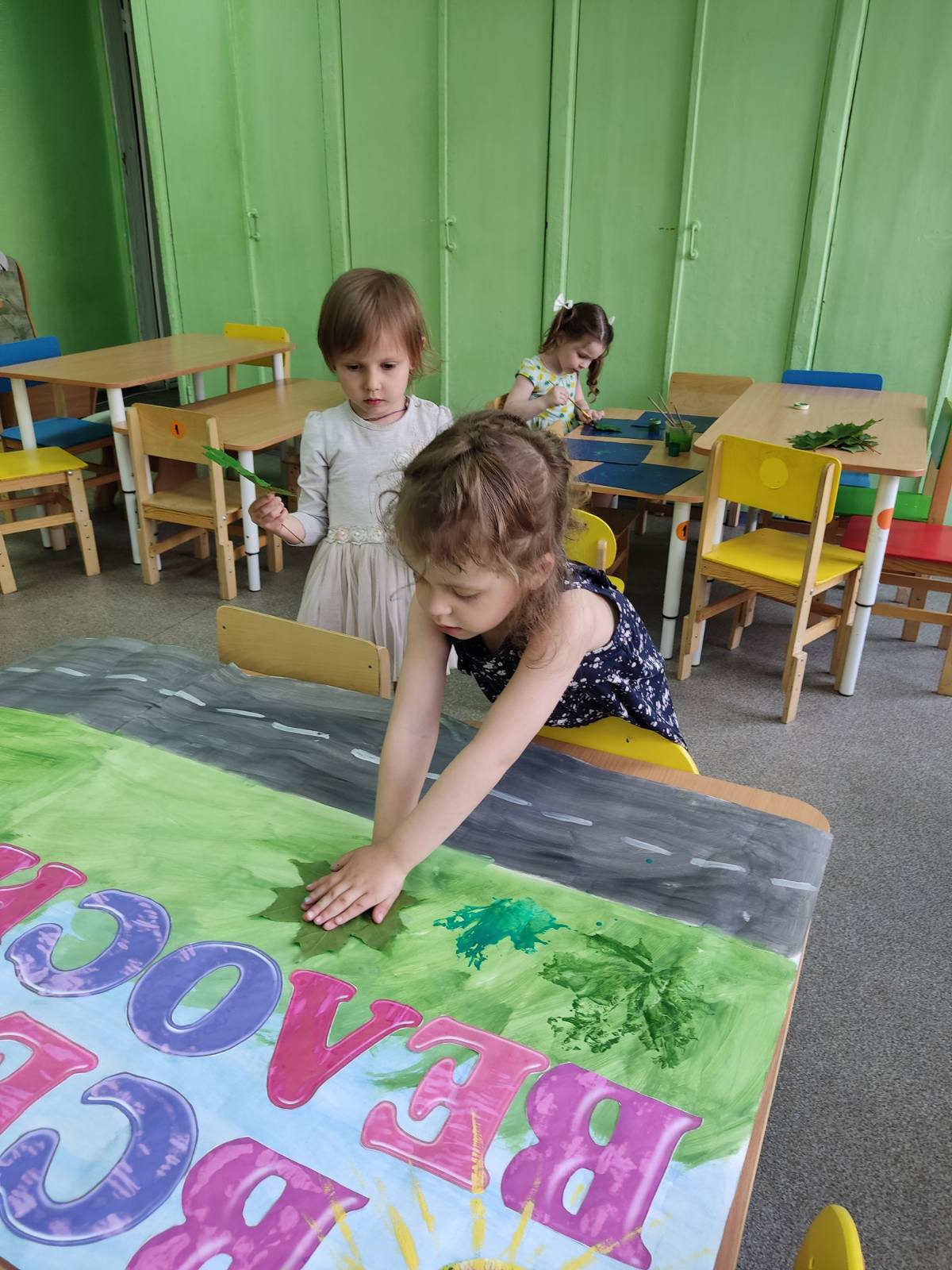 Он такой блестящий, гладкий,-Рама, руль, два колеса!Глажу я его украдкой,Мой восторг не описать.
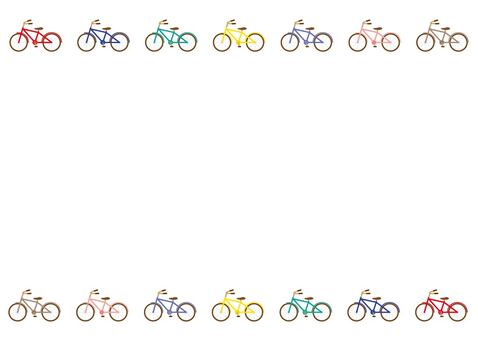 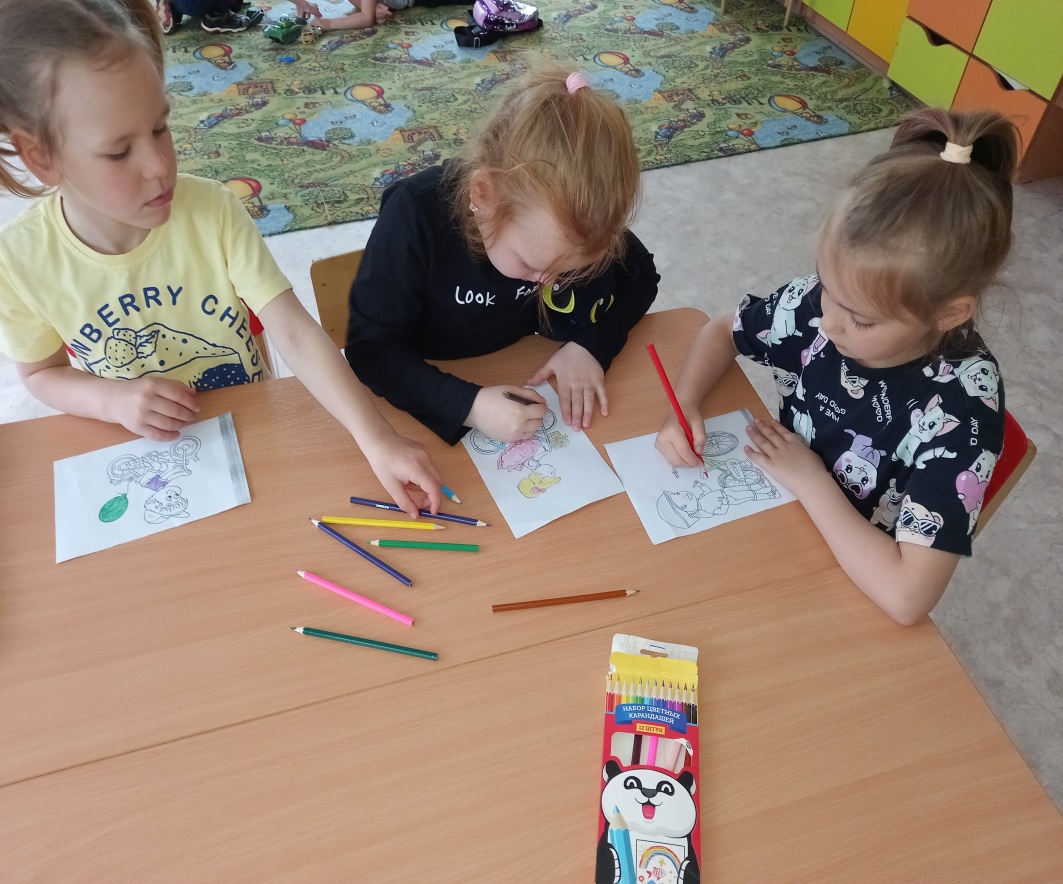 Со своим велосипедомЯ как рыцарь на коне,И когда на нем я еду,Ничего не страшно мне.
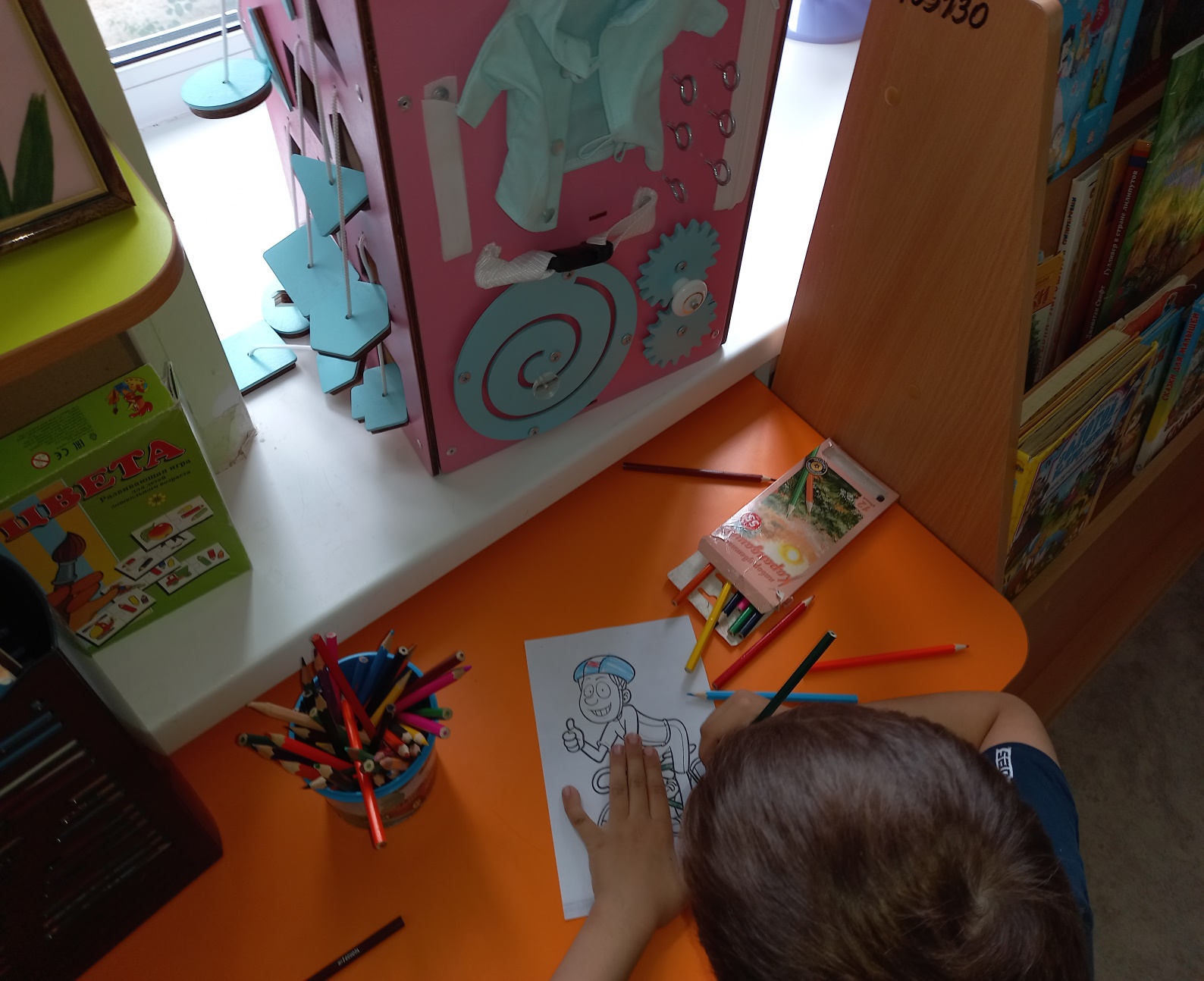 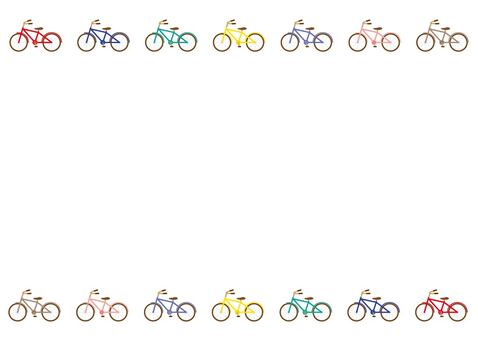 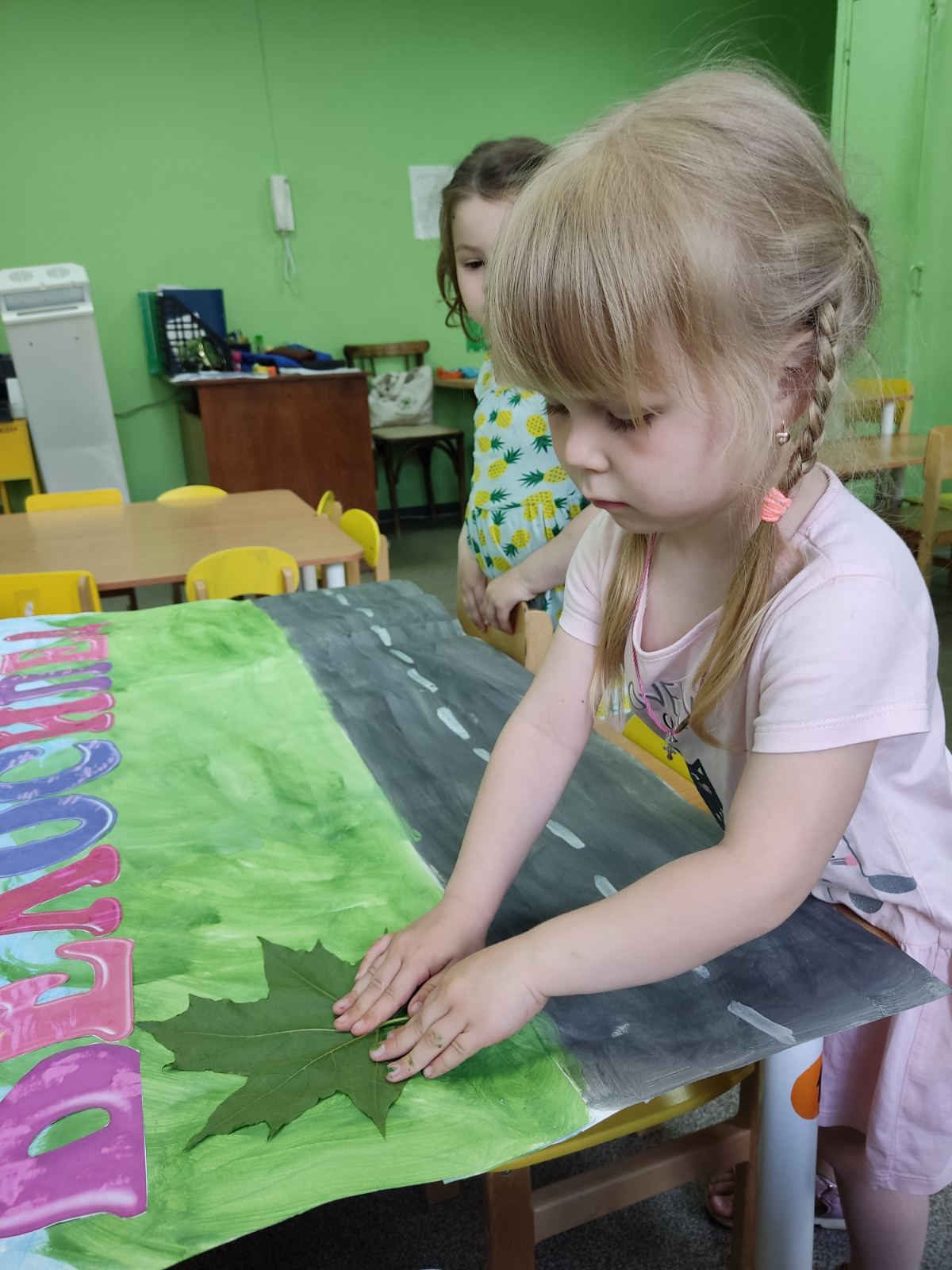 Я лечу вперед, как ветер,Не угонишься за мной,Я счастливей всех на свете,Подо мною конь стальной!
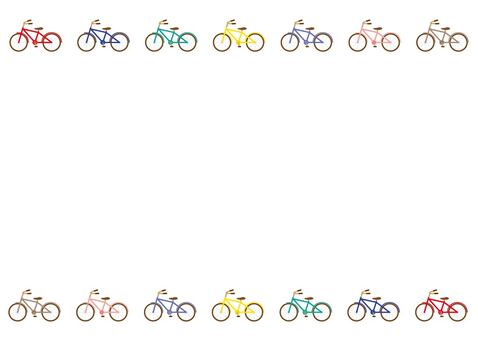 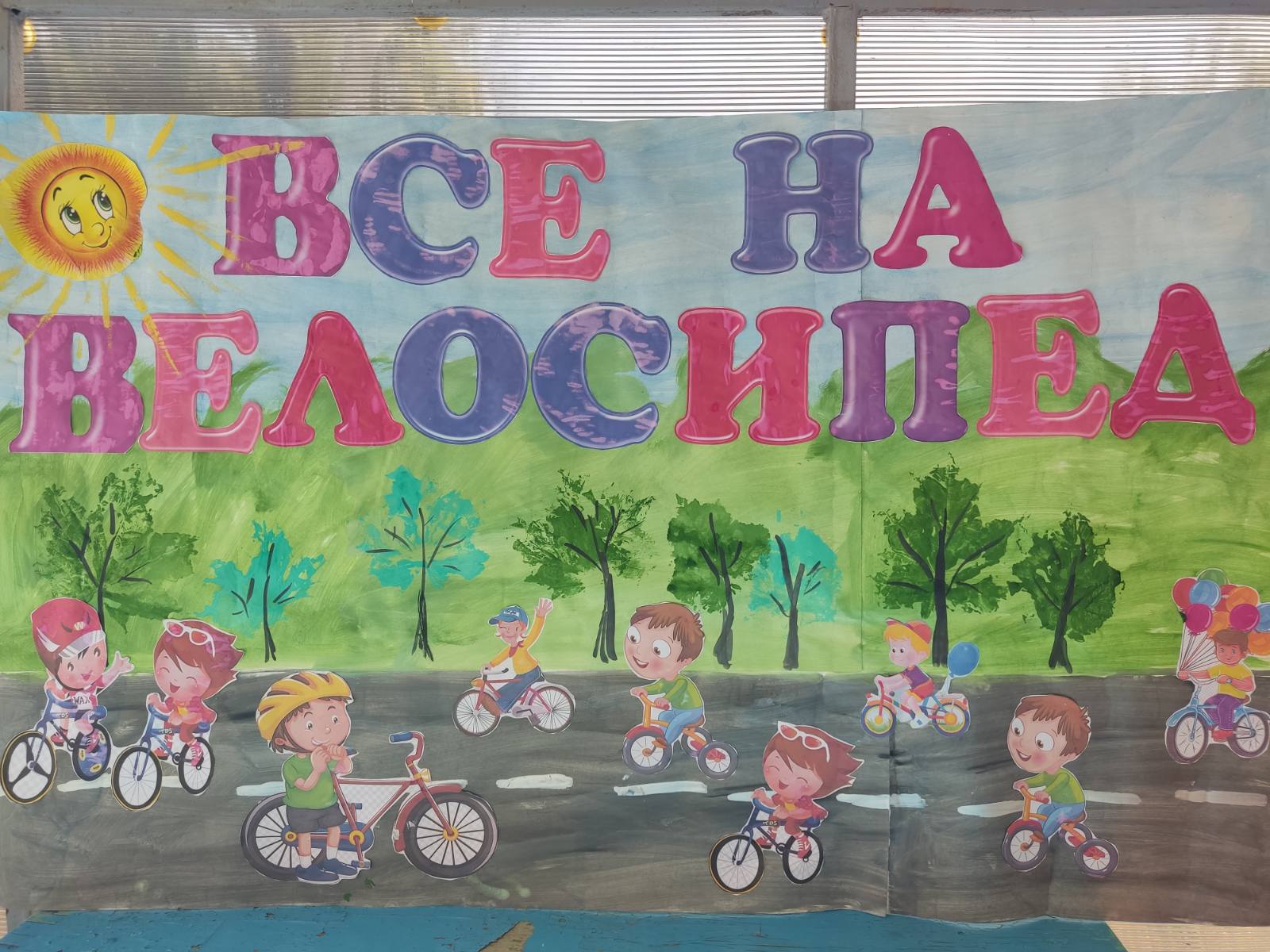 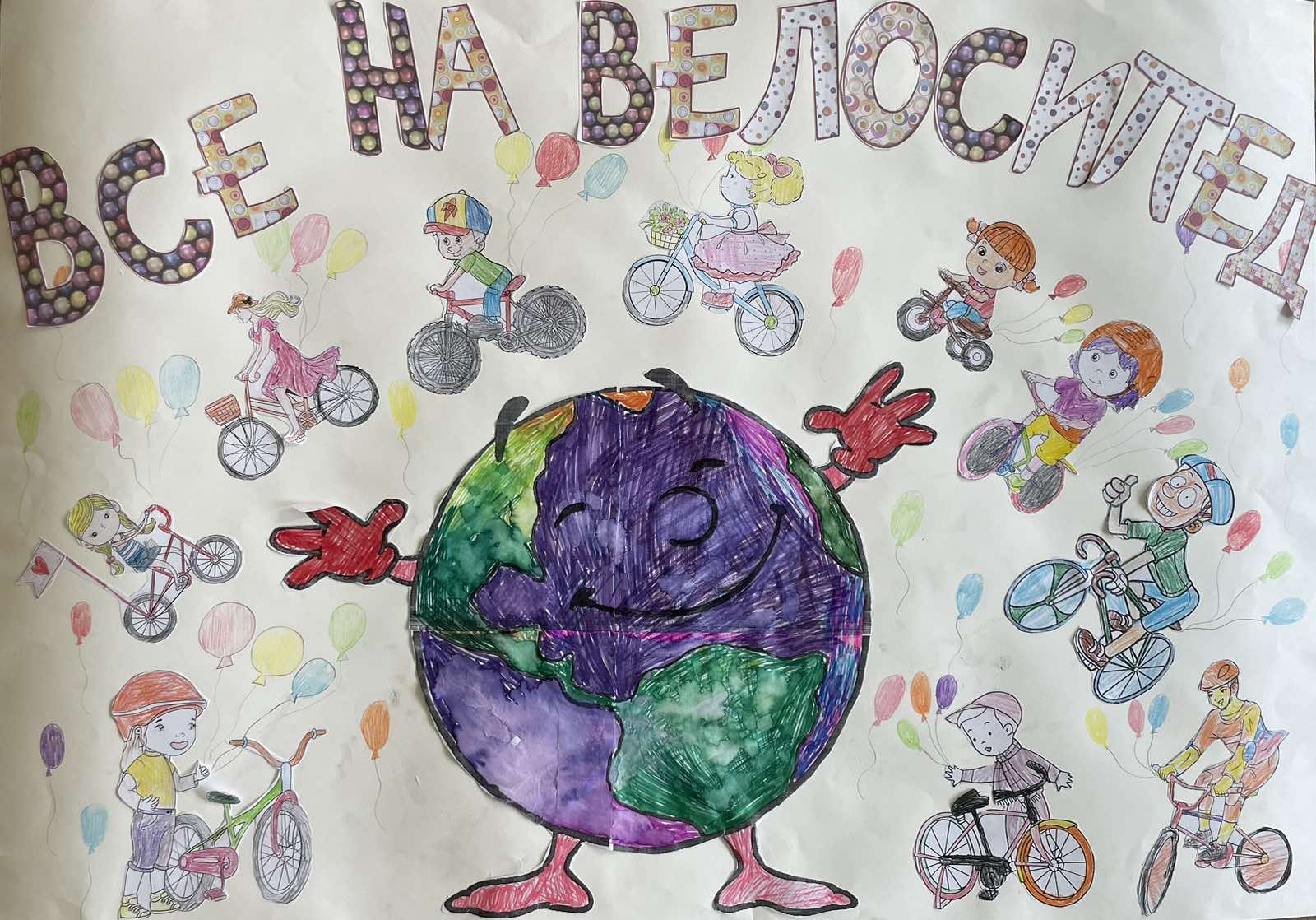 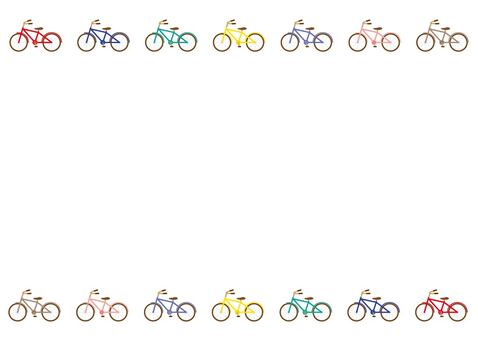 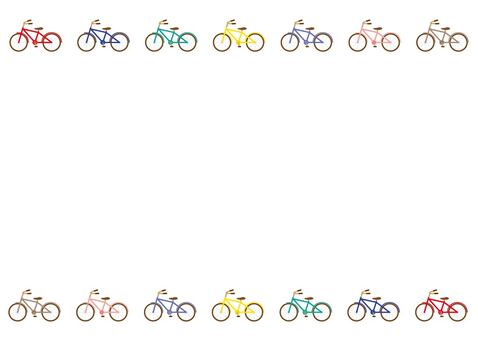 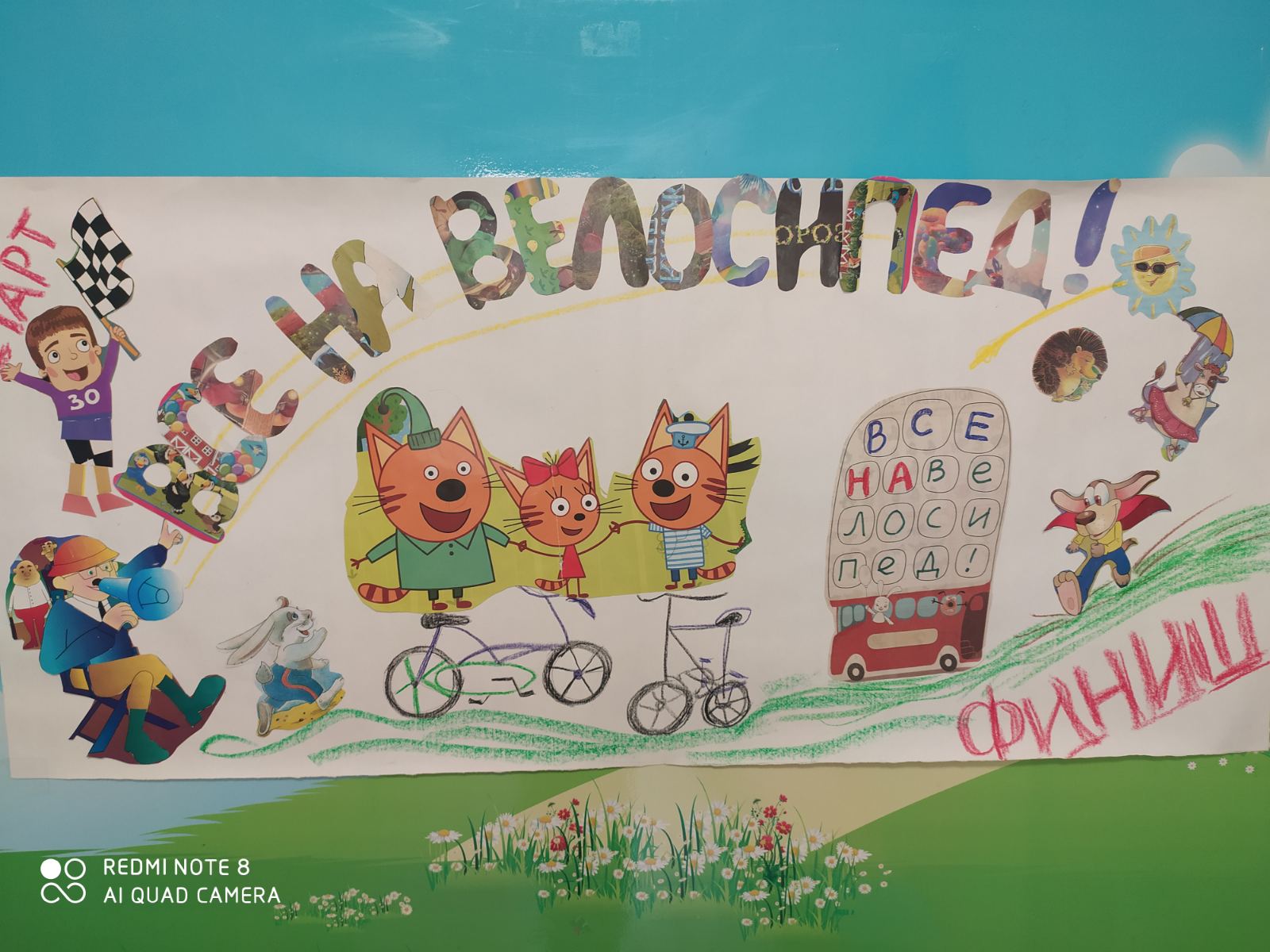 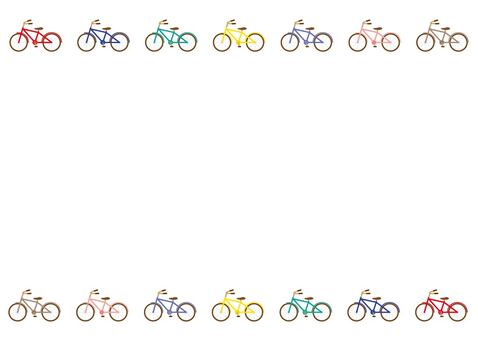 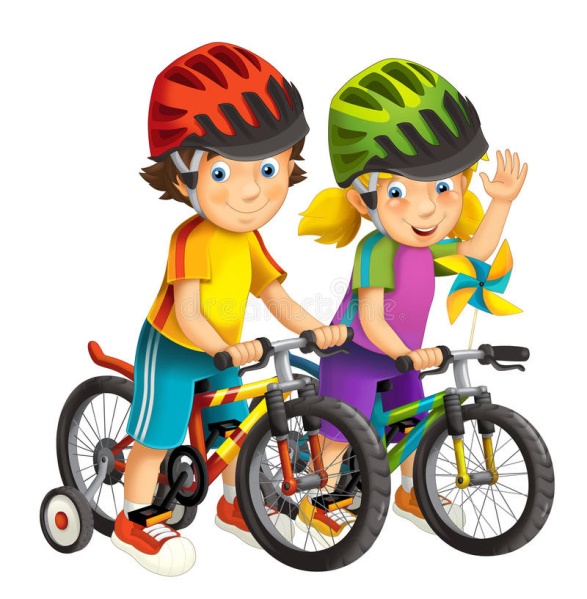 Спасибо за внимание!